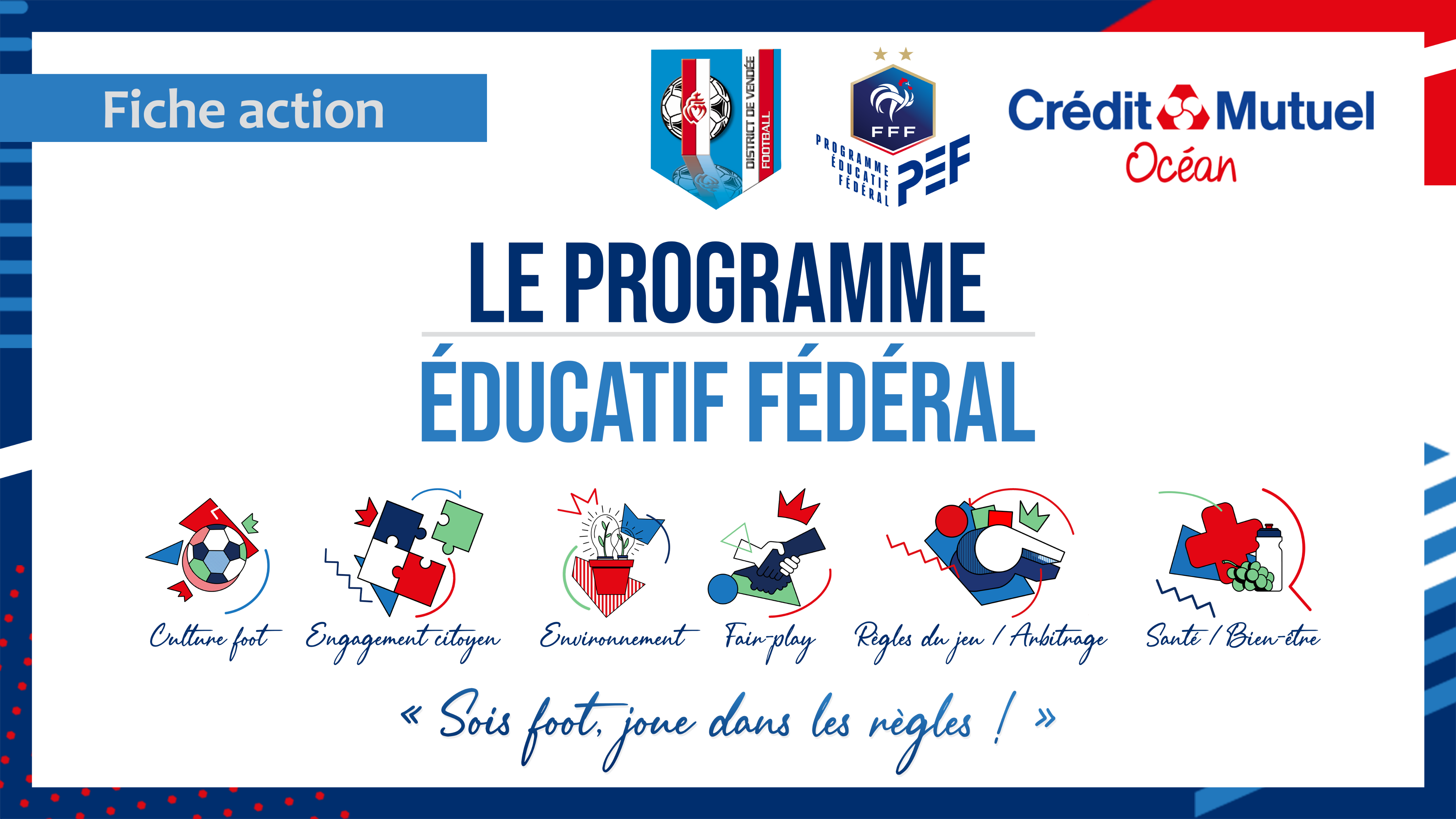 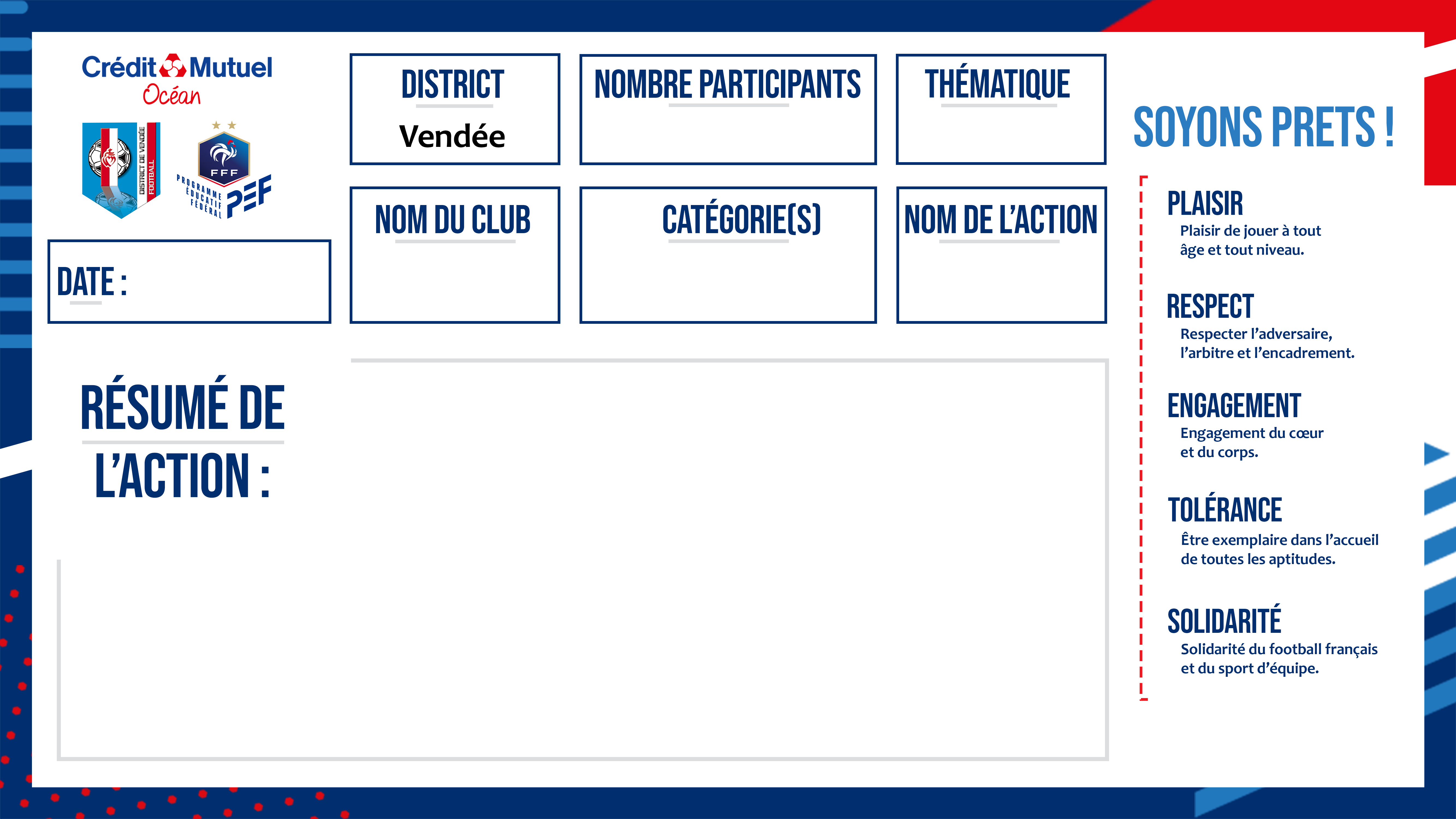 Engagement citoyen
24
Au-delà des différences, le football rassemble
FC Nieul Maillezais les Autises
U12/U13
17/11/2021
Ce mercredi 17 Novembre, dans le cadre d’une séance U12 – U13, des jeunes ( 14 et 15 ans ) de l’IME « Les trois moulins » de Fontenay le Comte sont venu participer à une séance d’entraînement. Ils étaient encadré par leur éducateur sportif « VINCENDEAU François ».

Cette action avait un double objectifs :
Le premier de sensibiliser nos joueurs vis-à-vis du handicap. 
Le second était de confronter les jeunes de l’IME à une séance cadre de football.

Un moment d’échange entre les jeunes a fait suite à la séance, accompagné d’un goûter.
Les jeunes ont vécu une belle après-midi de partage.
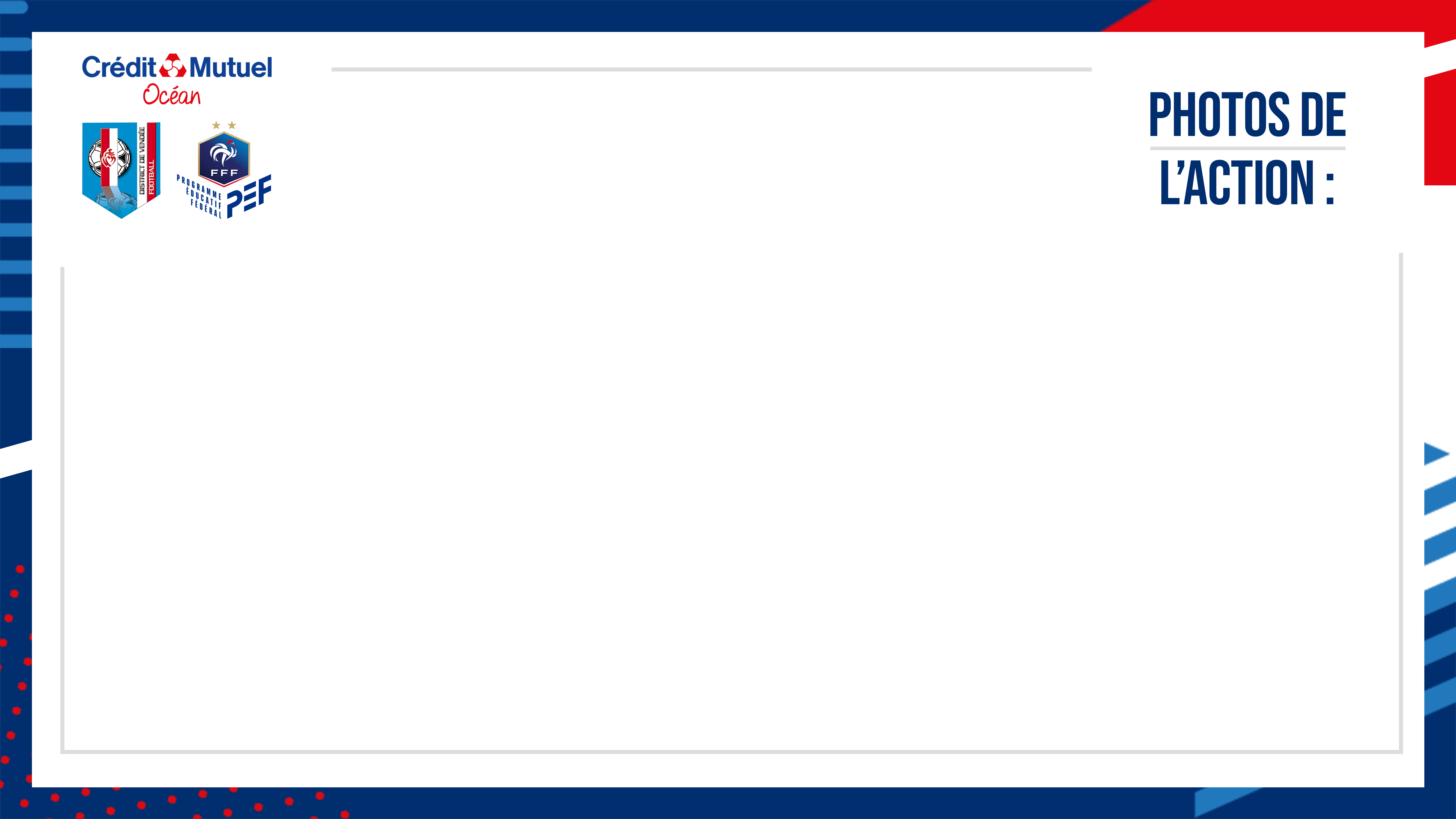 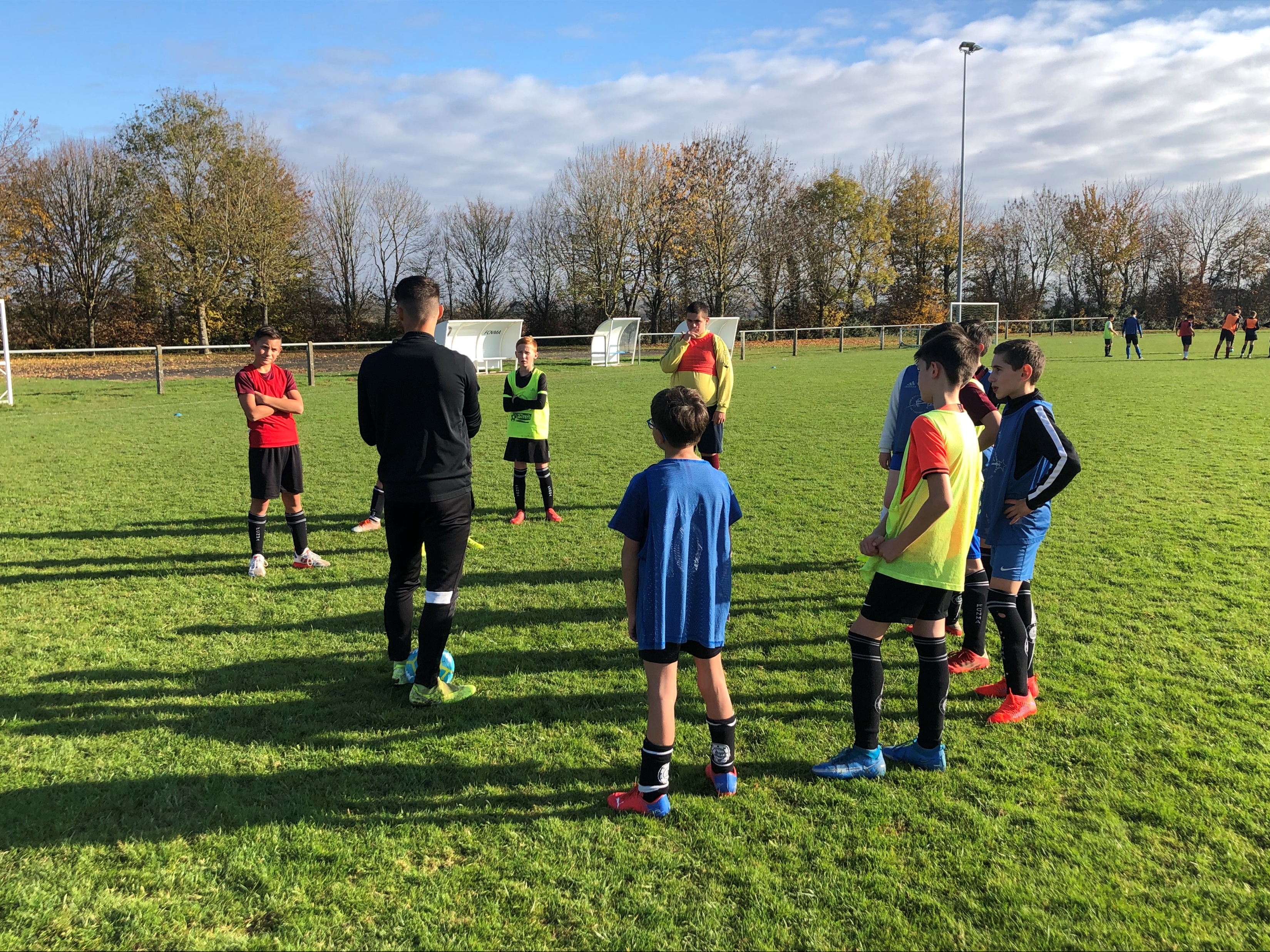 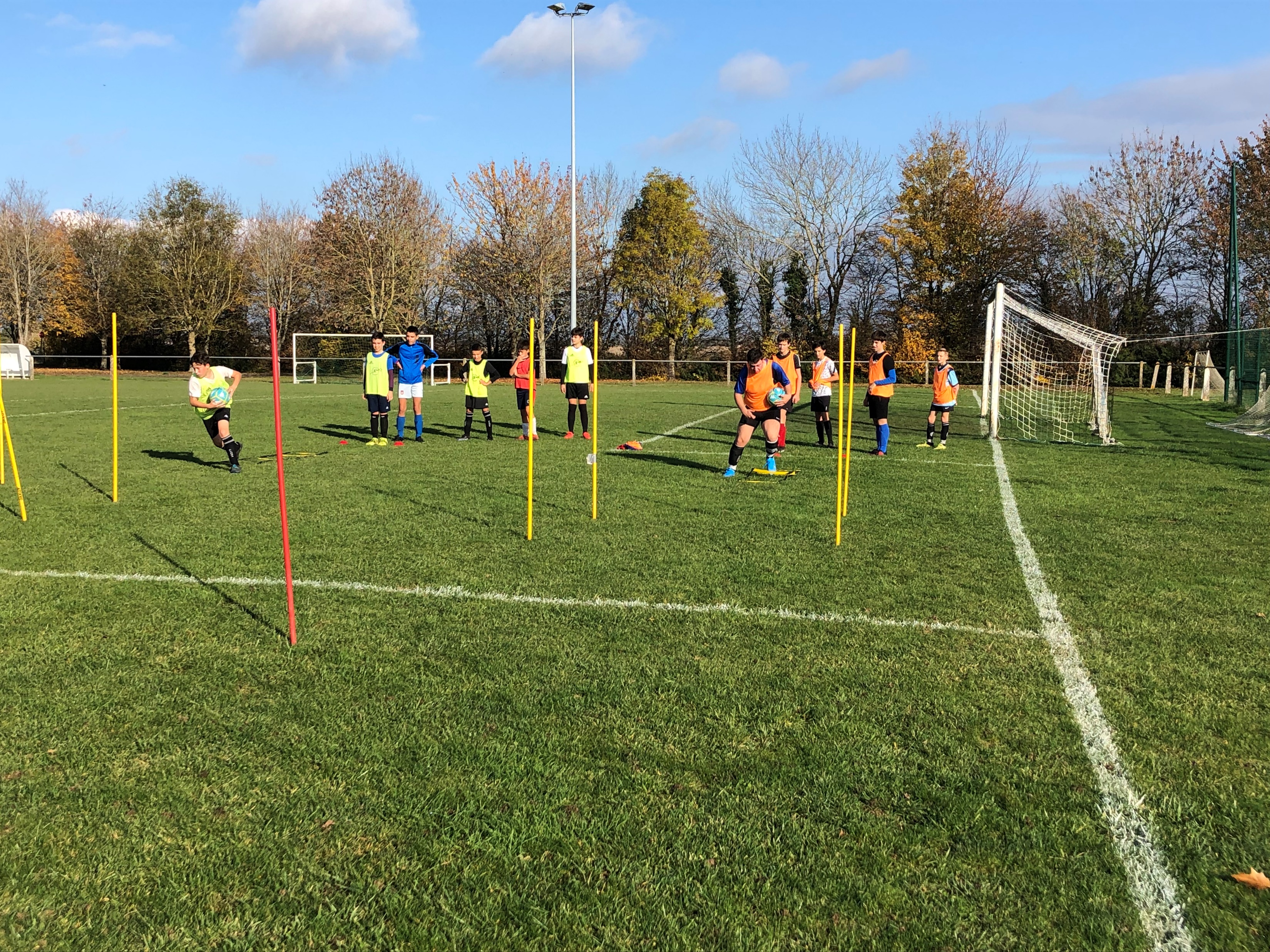